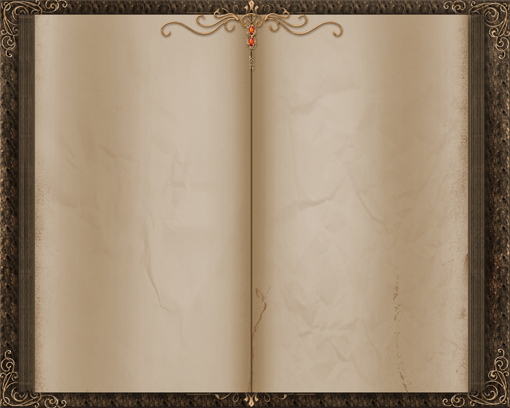 Книжная спутница – 
закладка
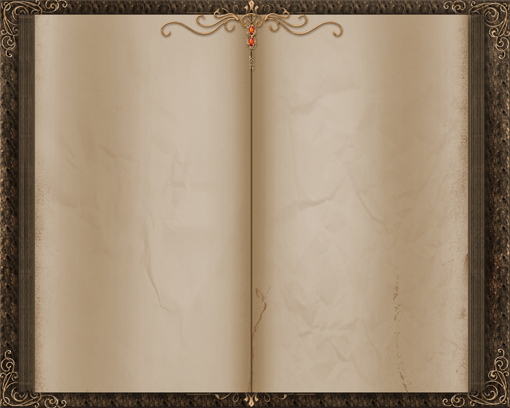 Возможно, вы удивитесь, но история закладки довольно древняя. 
Но так как книга для широкого круга читателей в принципе была изобретена довольно поздно, то только люди, работающие с носителями информации, делали для себя различные приспособления для ориентации в тексте.
Древнеегипетские писцы уже придумали
 прототип закладки – они приклеивали на свитки кусочки папируса.
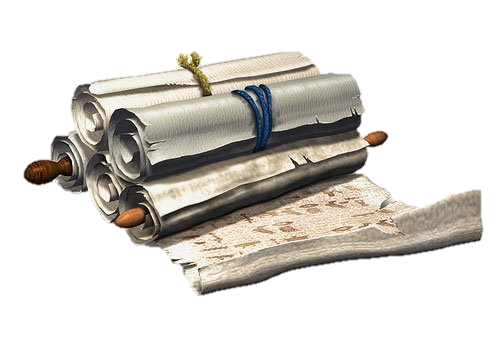 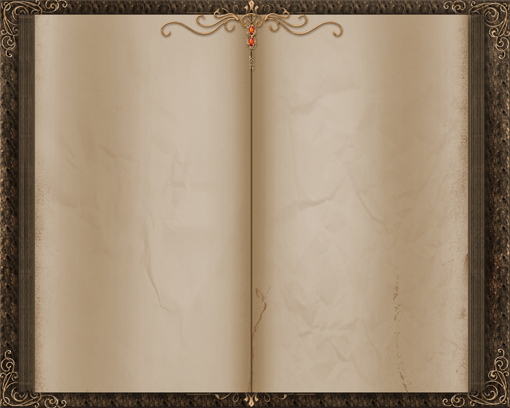 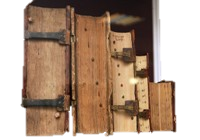 В Средневековье книги вообще были довольно редки, не говоря об их ценности. 
И было бы непозволительно листать книгу (да и очень тяжело), в поисках нужной страницы.  С этого времени и стоит начать отсчет истории той закладки, которая существует сейчас.
Средневековые книжники отмечали страницы фолиантов петельками из кожи или плотной ткани.
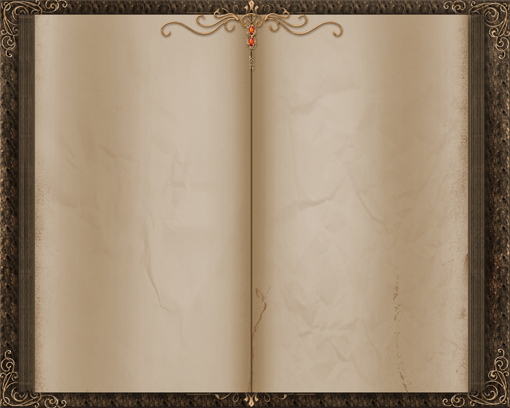 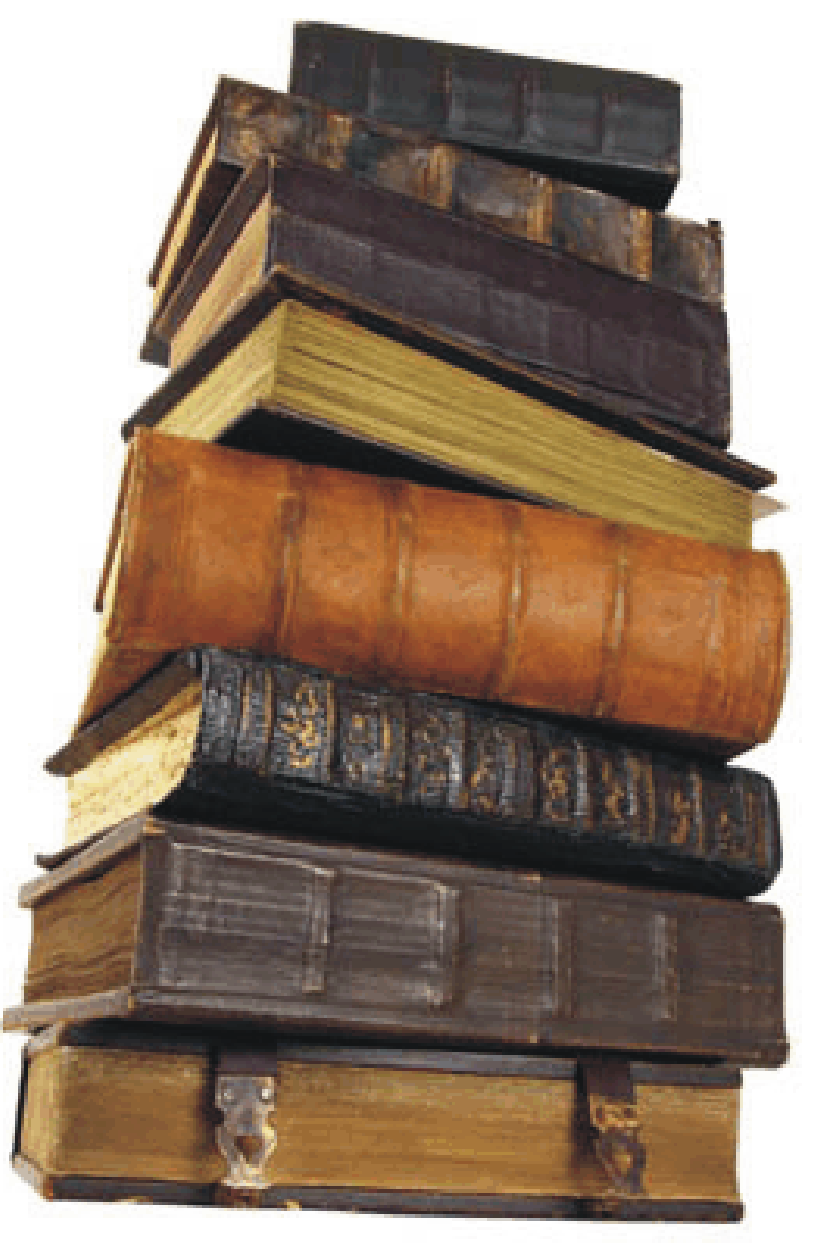 Изобретение в 
XV веке  книгопечатания  постепенно делало книгу всё более доступной. Превратившись из единичного рукописного произведения в тиражный печатный продукт, книга, тем не менее, по – прежнему стоила весьма дорого.
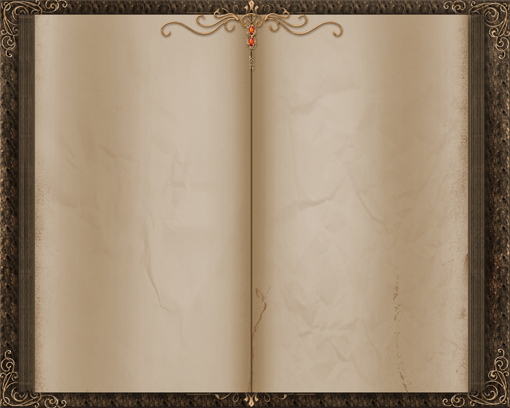 В XV-XVI веках получили распространение закладки – регистры – своеобразный вид закладок в виде небольшого язычка из кожи, пергамента, ткани, прикрепленного к краю выбранных листов книги и выступающего, как правило, за пределы бокового обреза, что давало возможность без труда многократно открывать книгу в нужном месте.
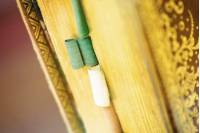 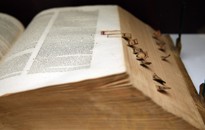 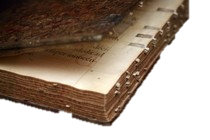 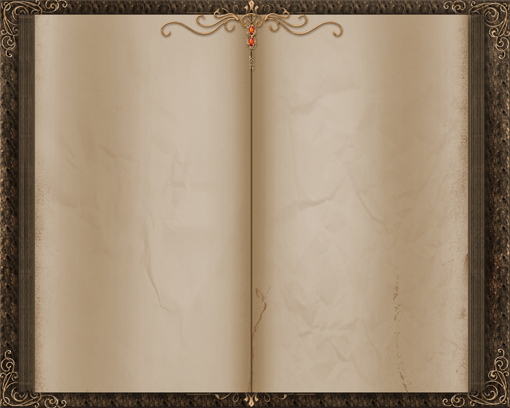 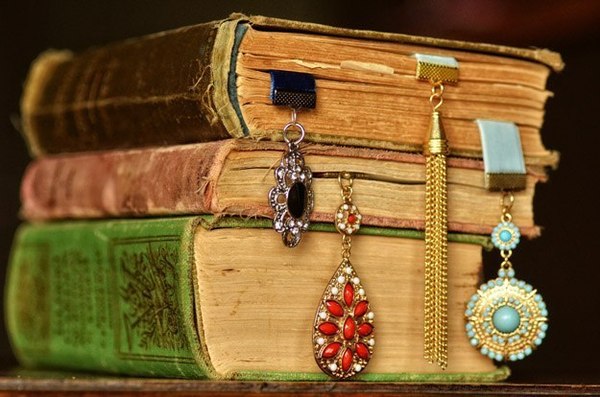 Необычайной популярностью пользовались закладки, представляющие собой конструкцию из нескольких лент, шнуров, тесьмы, прикрепленных к держателям самой разнообразной формы. 
В России их называют «паровозами».
Такой закладкой можно закладывать несколько страниц сразу, что было удобно при чтении, например, религиозной литературы.
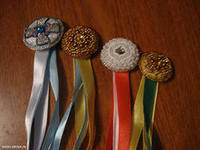 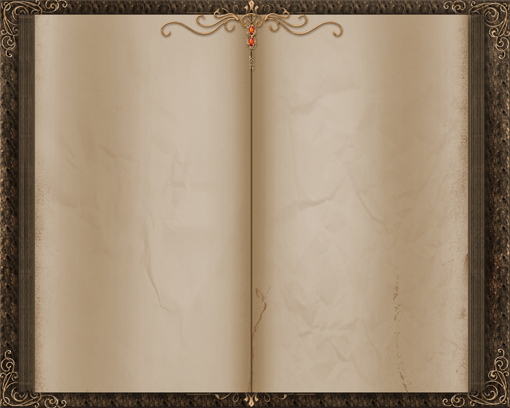 В  XVI I  веке переплётчики начали включать закладку в книгу, прикрепляя одну или несколько лент к корешку книжного блока.
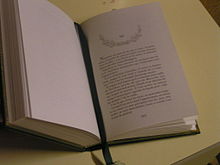 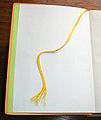 Позже такие закладки получат название «ляссе» .
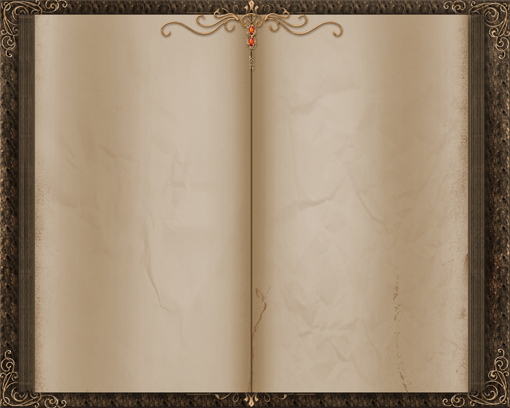 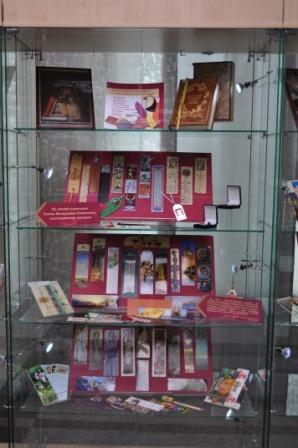 В Голландии живёт  
Ф. Дивендал, коллекция которого насчитывает более 71 тысячи закладок. Коллекция внесена в Книгу рекордов Гиннеса.
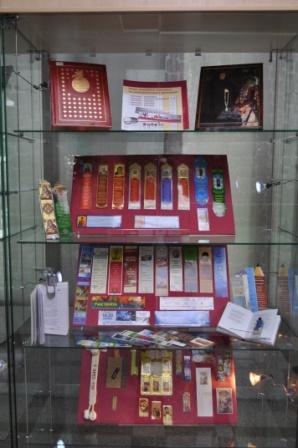 Ляссефилия – коллекционирование закладок длЯ книг. Коллекционеров же зовут букмаркерами
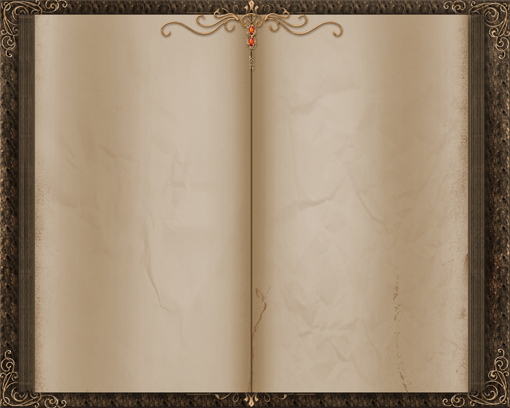 Компактность и легкость закладки делает  ее идеальным  подарком  друзьям, не раз напоминая о Вас.
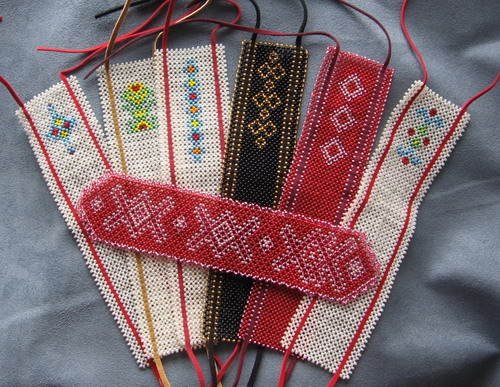 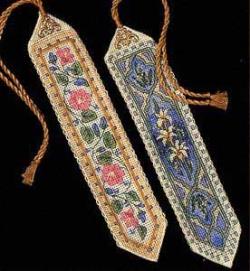 Искусство закладки имеет национальный колорит. Закладка как сувенир дает представление о стране, истории, художественной культуре народа и его традициях .
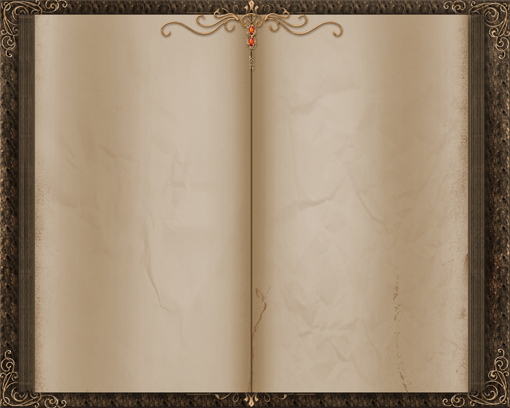 Новую жизнь книжной закладке обеспечило развитие печатных техник.   Дешевизна и красочность бумажных закладок  сделали их очень популярными среди читателей.
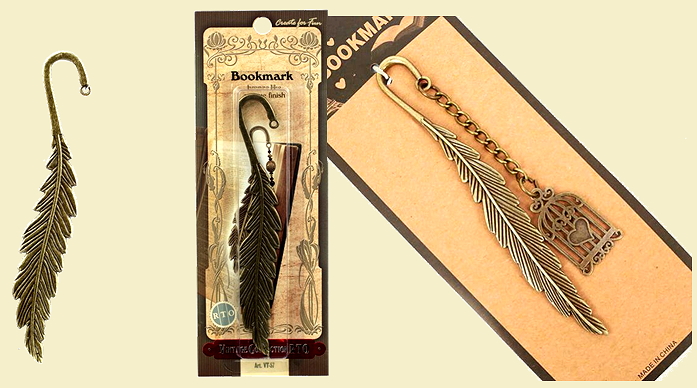 На рубеже XIX-  XX веков возникла мода на металлические закладки . В области рукоятки делалась выемка   или накладная деталь для зажима страницы.
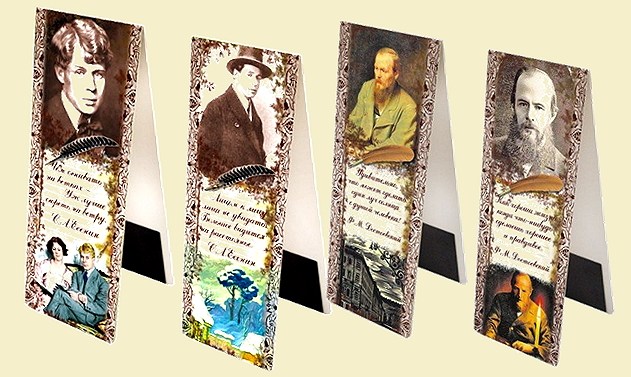 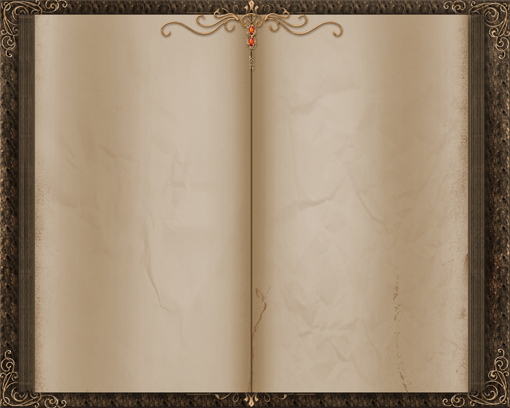 Есть и суперсовременные закладки. Например закладки-светильники или полочки, где книга будет выполнять роль крыши.
Скрепки давно многими используются в качестве закладок.
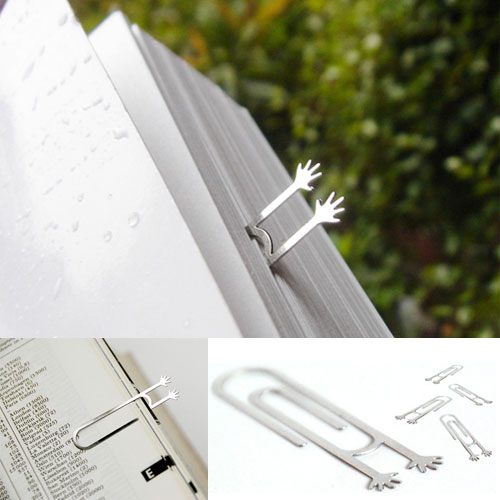 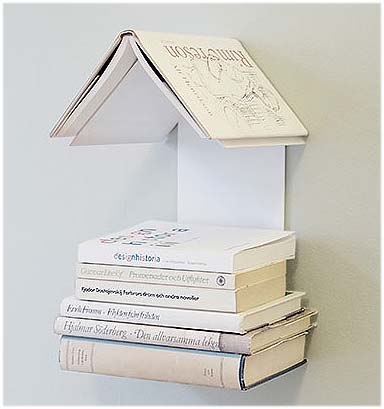 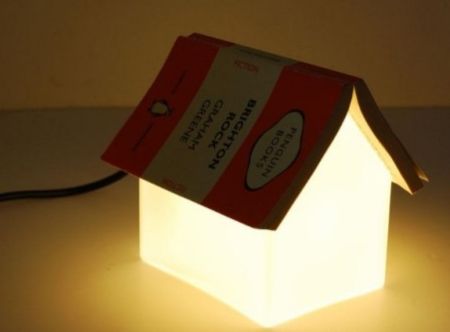 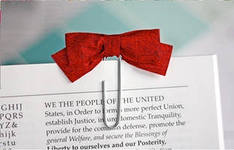 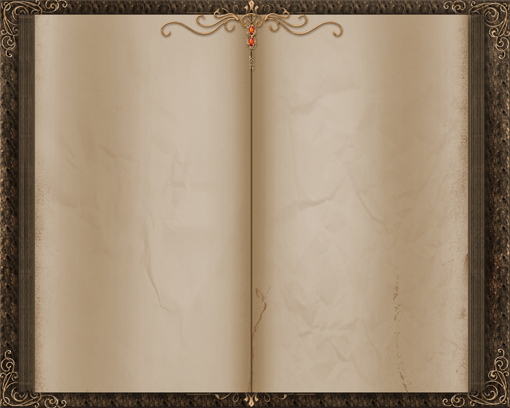 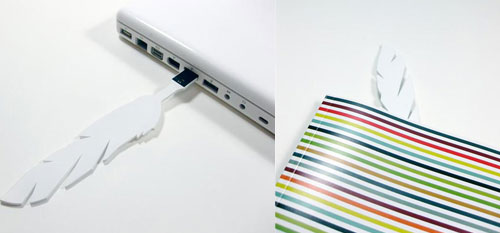 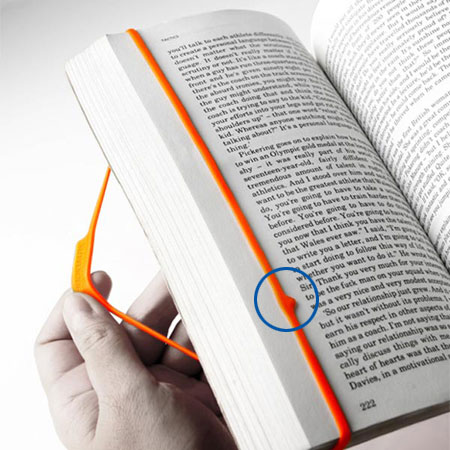 Последние новинки :  закладки флешки
и закладки часы
Эта закладка представляет собой красочную резинку, которую легко можно обернуть вокруг страницы, направив указатель на нужную строчку.
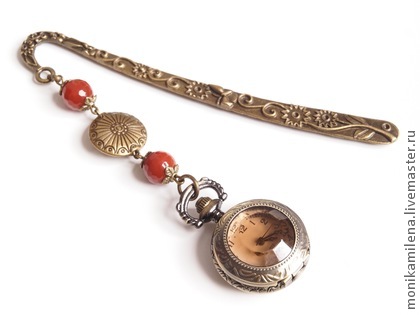 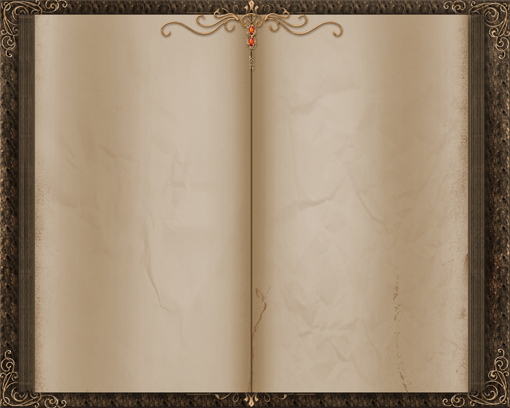 По-прежнему, остаётся в моде авторская,  индивидуальная закладка, выполненная вручную.
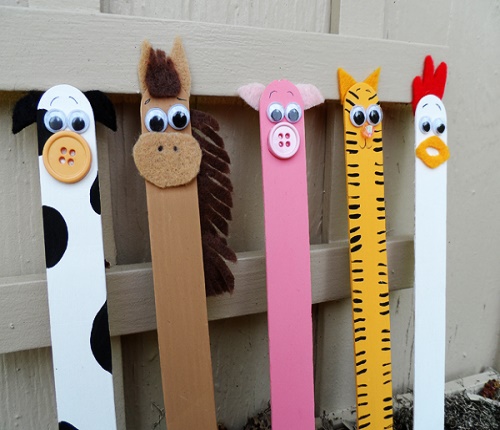 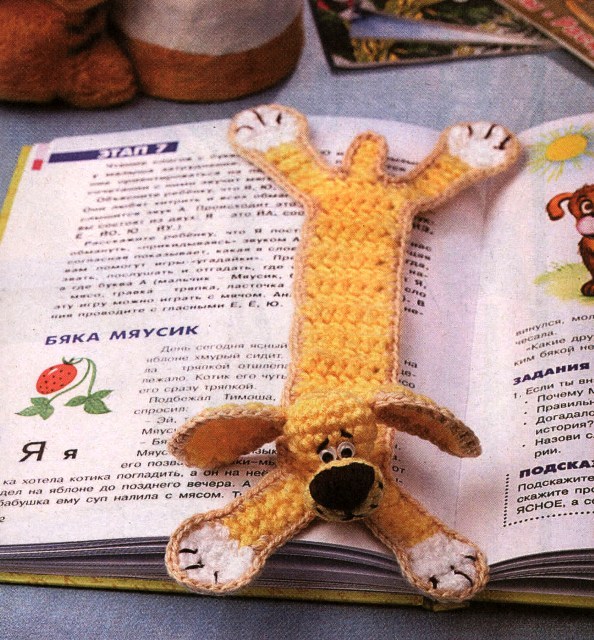 Компактность  и легкость закладки делает ее идеальным  туристическим сувениром, замечательным и полезным подарком.
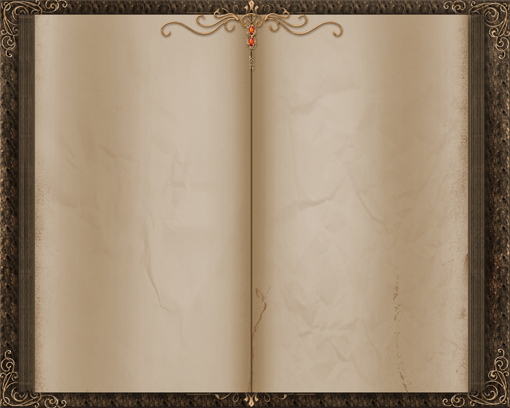 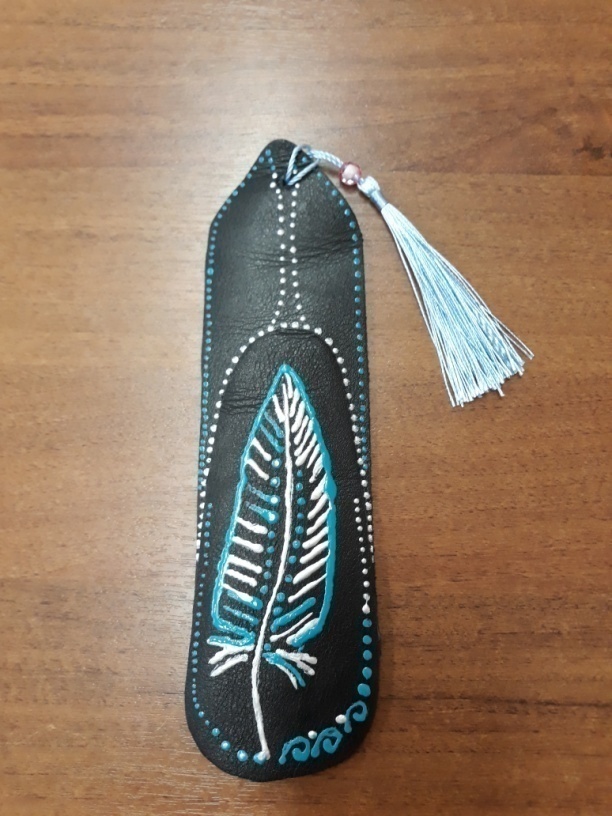 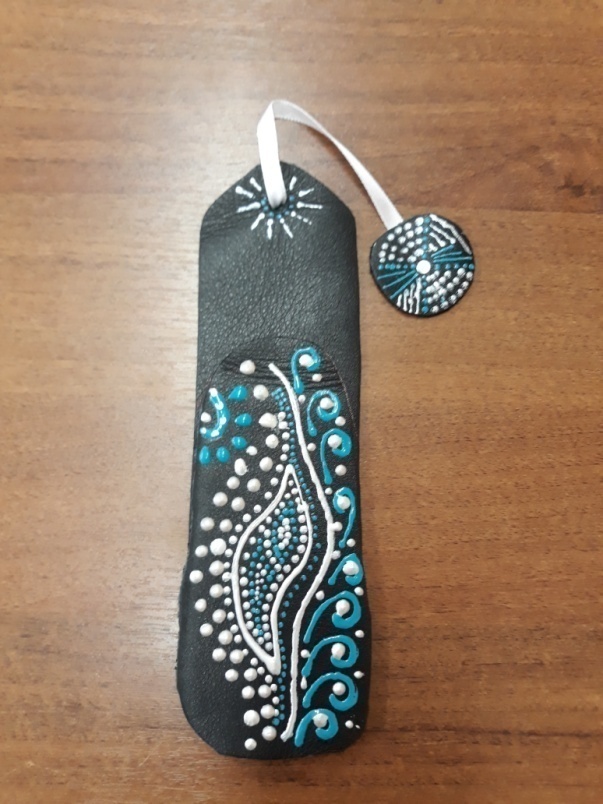 - Тематические  закладки с элементами из: фетра, фоамирана, картона
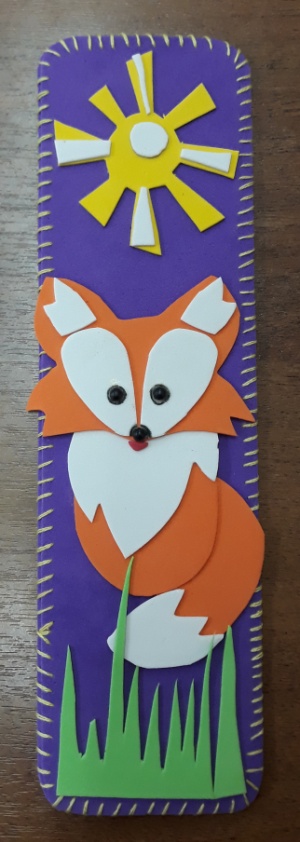 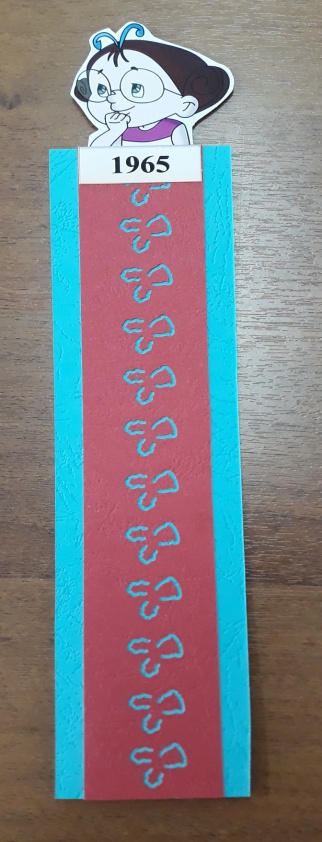 Когда возникает вопрос, что же подарить, рукодельницы без труда отвечают: «Оригинальную закладку изготовленную своими руками»